Atmosféra
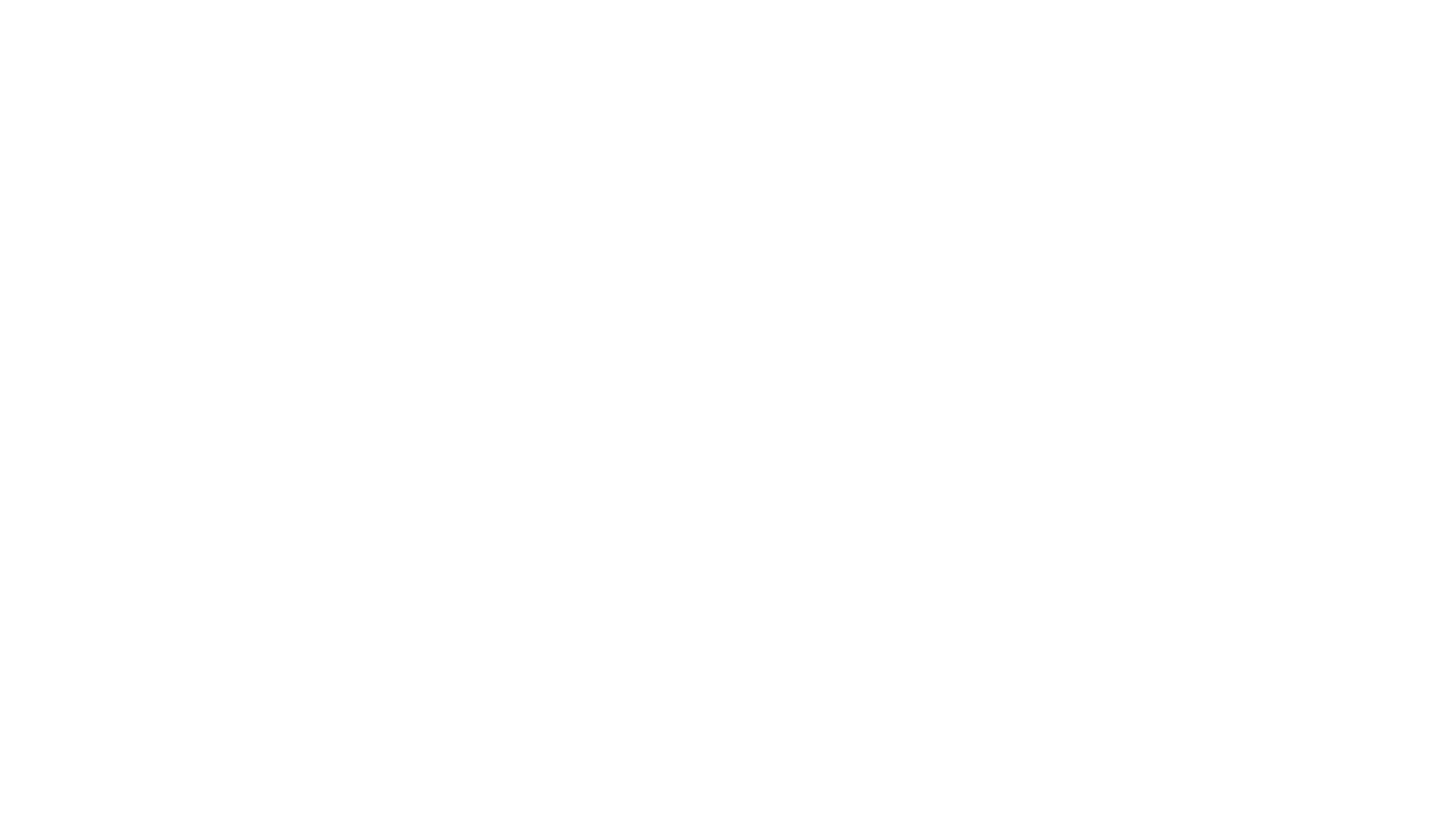 Složení
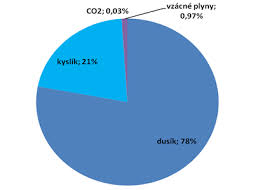 Atmosféra je plynný obal tělesa v kosmickém prostoru. Těleso může být obklopeno atmosférou pouze za předpokladu, že má dostatečnou hmotnost na to, aby plyn vázalo gravitační silou. 
Atmosféru Země tvoří z 21 % kyslík, ze 78 % dusík a 1 % zabírají vzácné plyny a ostatní prvky – oxid uhličitý,  vodní pára
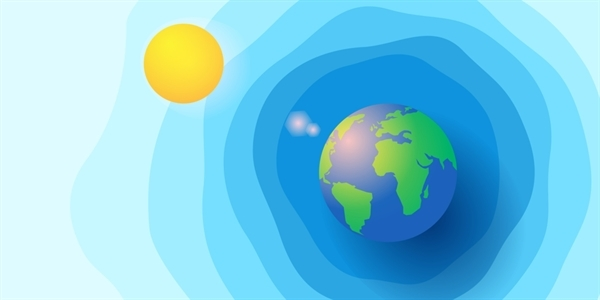 Význam atmosféry
Vzduch je základní podmínkou života na Zemi
Atmosféra ochraňuje všechen život (tedy i náš) před zářením gama, rentgenovým i ultrafialovým, která dopadají na Zemi ze všech směrů z Vesmíru.
Vrstvy
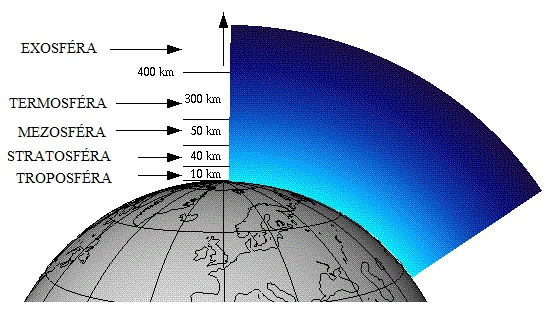 Ozonová vrstva
Slouží k pohlcování ultrafialového záření ze Slunce
Není všude stejná
Nejtenčí je v oblasti pólů
K jejímu ztenčení přispívá i průmyslové znečištění
Velmi tenká část 
ozonové vrstvy se nazývá ozonová díra
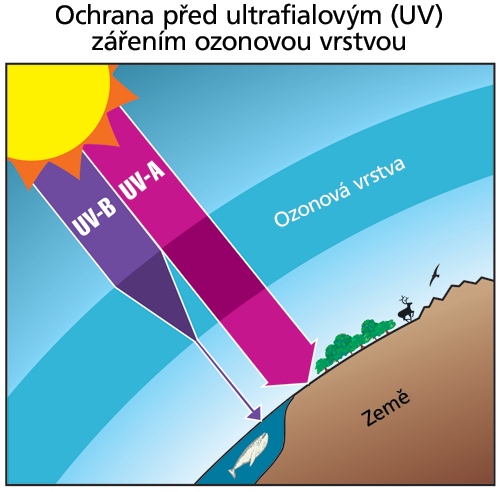 Ozon
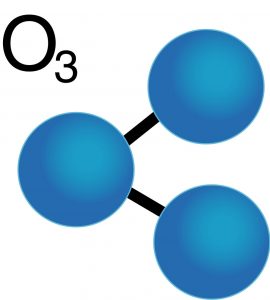 Ozon je tedy plyn, který je přirozenou součástí zemské atmosféry. Zachycuje část UV záření poškozujícího přírodu a naše zdraví (označované jako UV-B), ale propouští jiné paprsky (označované jako UV-A), které jsou naopak pro život na Zemi důležité a potřebné.

Díky atmosférickému ozonu se proto na zemském povrchu mohla v uplynulých milionech let rozvíjet živá příroda a nakonec vzniknout i lidská civilizace. Ozonová vrstva se nachází ve výškách kolem 20 km a obklopuje celou zeměkouli jako jeden souvislý ochranný obal.

http://www.geology.cz/mujkousekzeme/veda/dira-do-sveta/ozonova-vrstva
Skleníkový efekt
https://www.youtube.com/watch?v=jLO-6B4efr8
Podívej se na video a odpověz na otázky
1. Jak vzniká skleníkový efekt na Zemi
2. Jaký je jeho současný stav a čím je způsoben
3. Může každý člověk nějak přispět k zlepšení situace
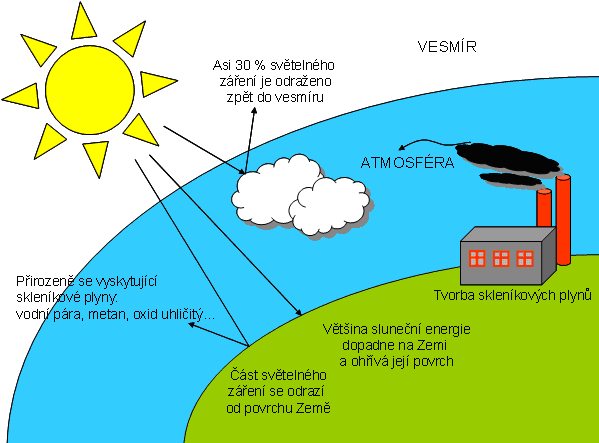 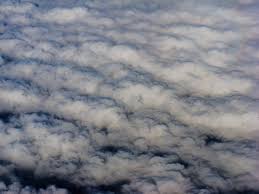 Stav atmosféry
Okamžitý stav atmosféry se nazývá počasí
Dlouhodobý stav atmosféry na určitém místě se nazývá podnebí
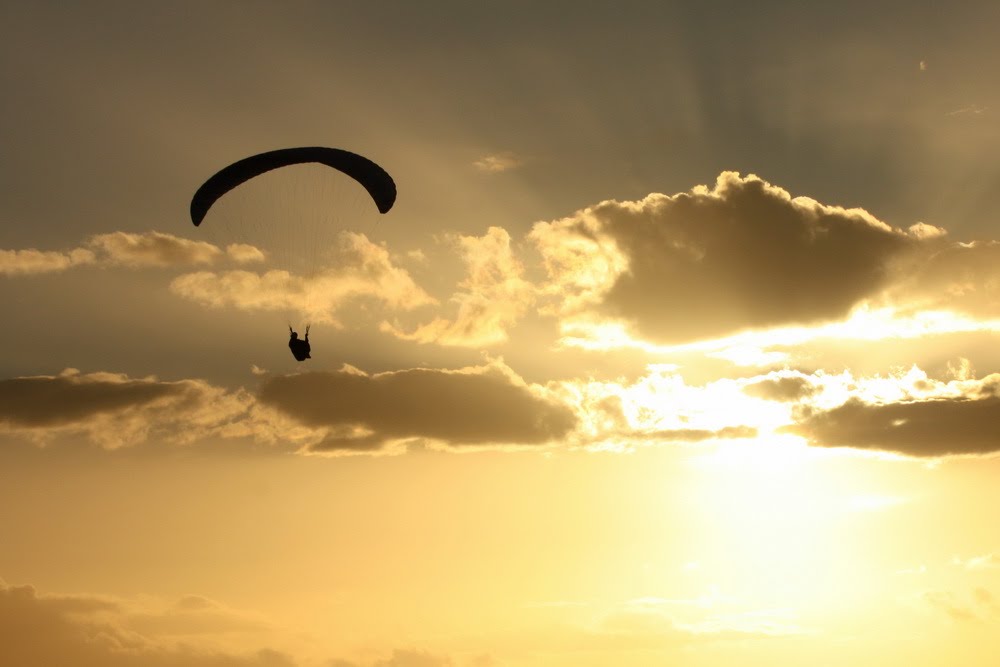 Vědy zabývající se stavy atmosféry
Věda zabývající se počasím se nazývá meteorologie
Věda zabývající se podnebím (cizím slovem klimatem) se nazývá klimatologie